Correct the mistake.
There were too much people at the party.
I don't have many money to buy a new car.
There are too many informations on the website.
She eats a lot of sugars.
They have lots of works to do.
He drank too many coffees in the morning.
There is not enough chairs in the meeting room.
The students have too many homework to finish.
There are any cars on the street.
We don't have enough times to complete the project.
many
enough
much information
sugar
work
much coffee
are
much
some/ a lot of/ a few
time
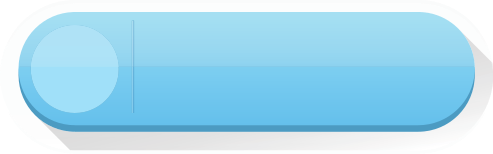 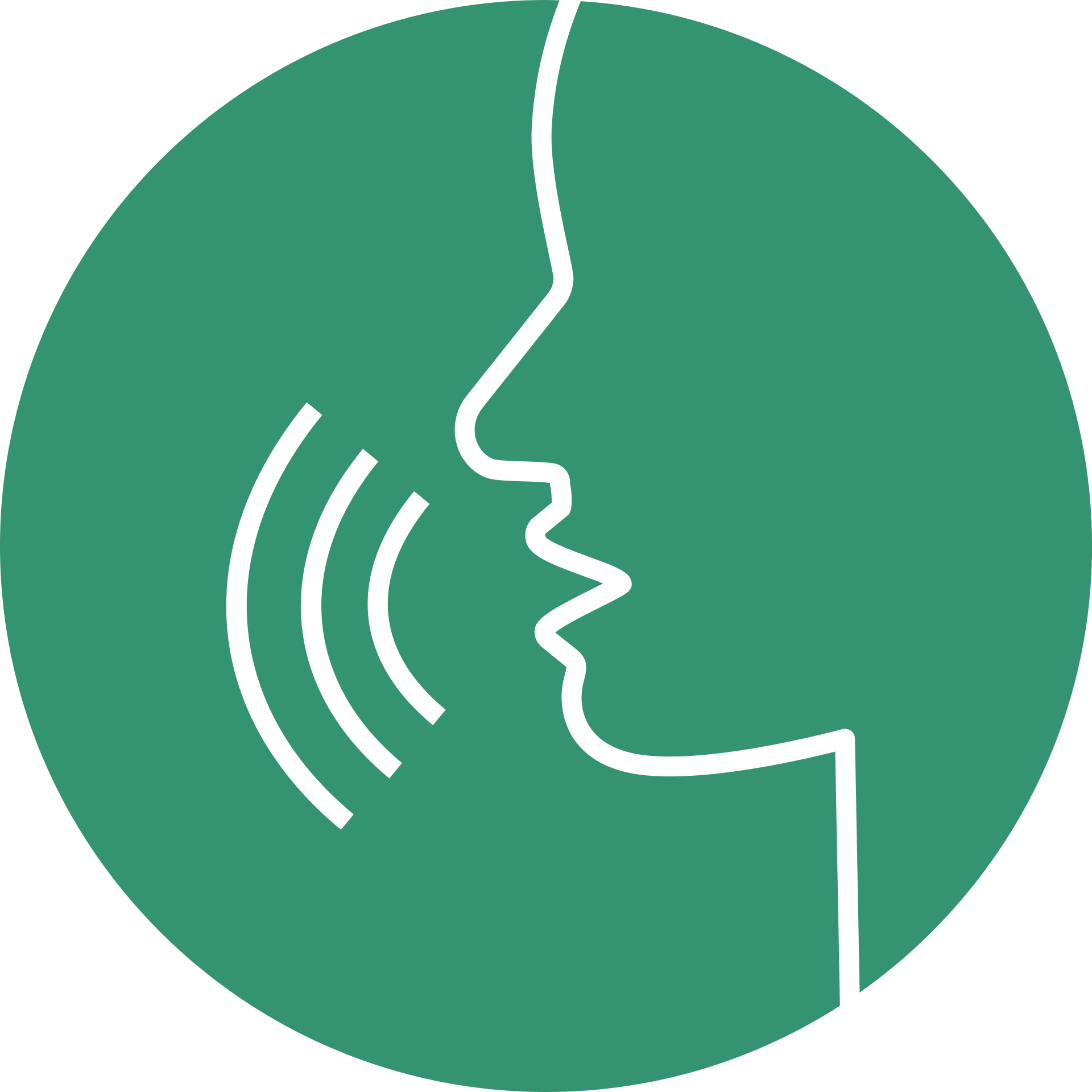 PRONUNCIATION
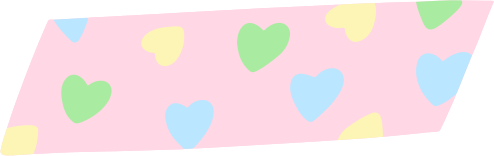 LESSON 3
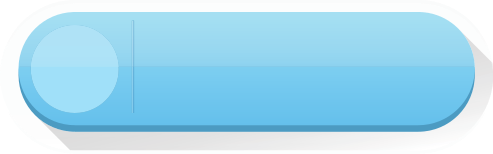 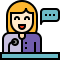 SPEAKING
child
chair
nature
kitchen
/tʃaɪld/
/tʃeə(r)/
/tʃ/ sound
/ˈneɪtʃə(r)/
/ˈkɪtʃɪn/
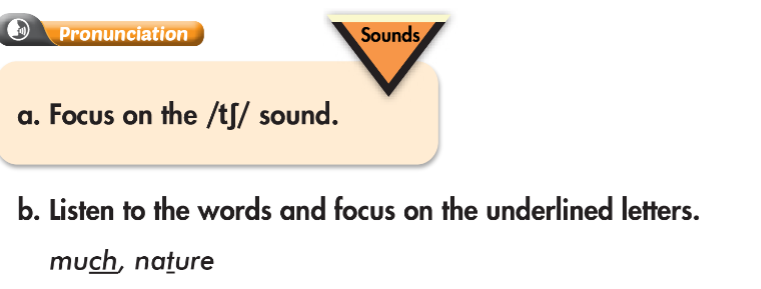 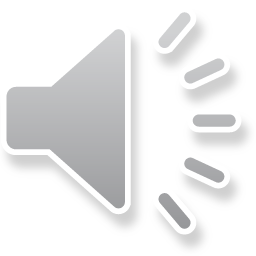 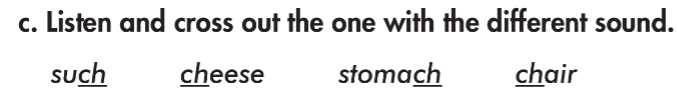 /sʌtʃ/
/tʃer/
/tʃiːz/
/ˈstʌmək/
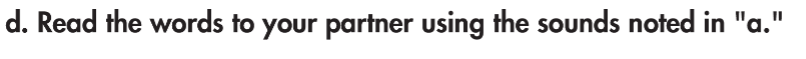 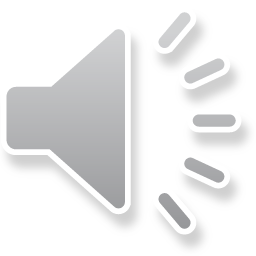 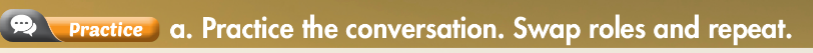 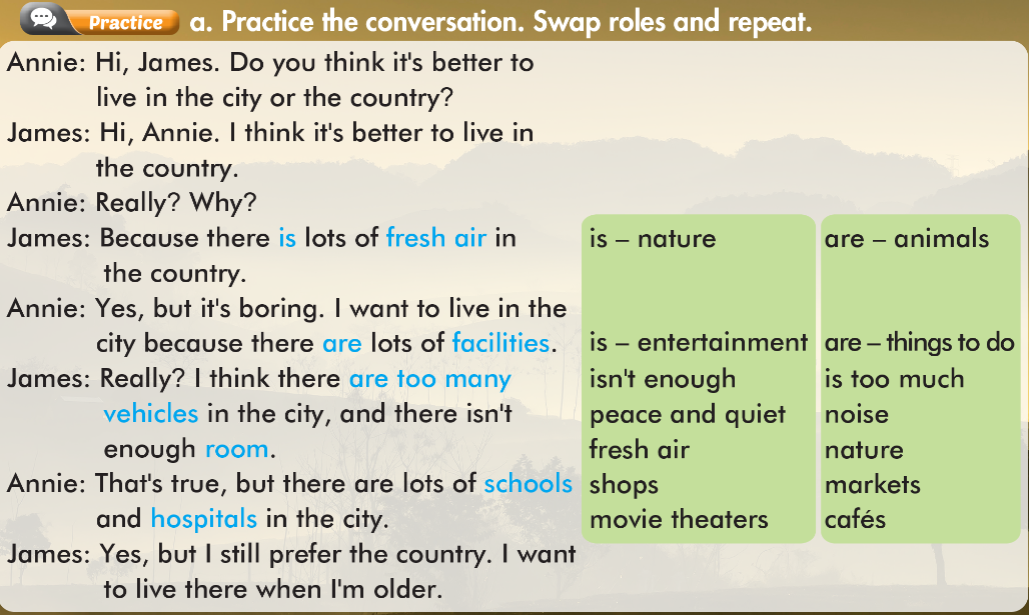 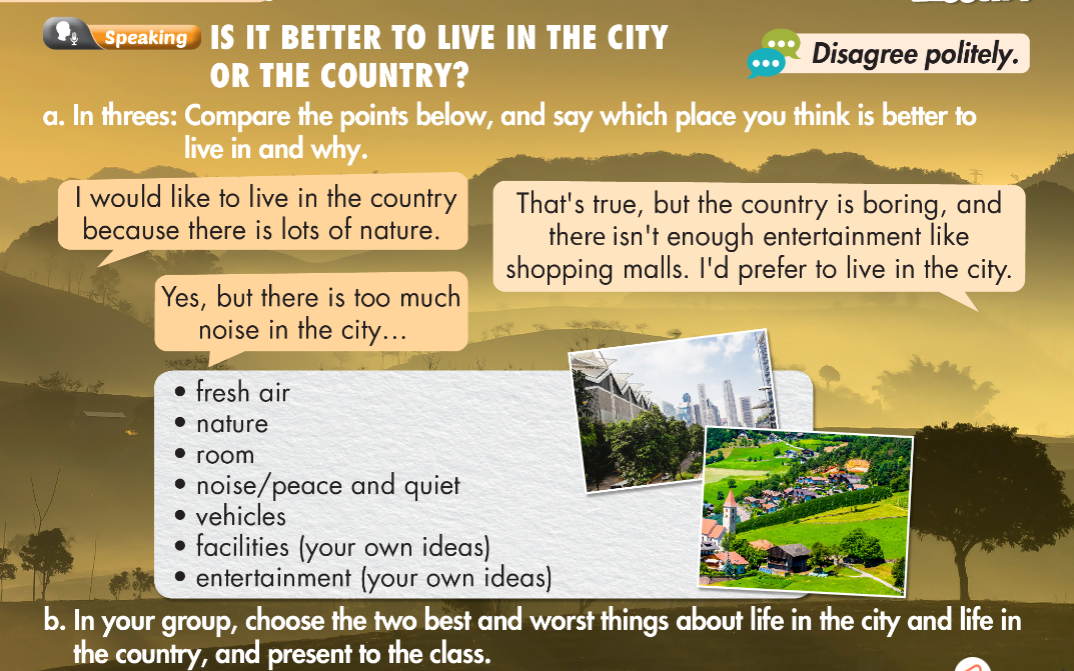 WARP-UP
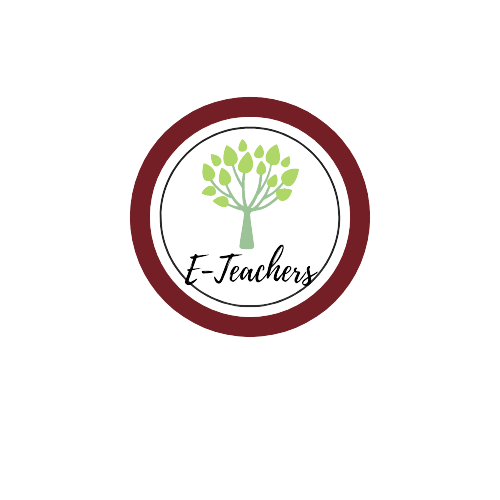 Unit 2
LIFE IN THE COUNTRY
     Lesson 3: Pronunciation & Speaking
Ms Phương 
Zalo: 0966765064
Pronunciation 
Pronouncing the /tʃ/  sound.
Speaking
Talking about living in the country and the city
Choose the word whose underlined part is pronounced differently form that of the others.
A. school          B. child             C. chair               D. chore
       /skuːl/              /tʃaɪld/              /tʃer/                   /tʃɔːr/
2. A. peace          B. bread            C. meat               D. beach
       /piːs/               /bred/                /miːt/                 /biːtʃ/
3. A. nature         B. nation          C. fashion           D. bacon
      /ˈneɪtʃər/       /ˈneɪʃən/           /ˈfæʃən/             /ˈbeɪkən/
Choose the words whose main stress is placed differently from the others.
A. vehicle      B. library       C. pollution          D. hospital
    /ˈviːəkəl/           /ˈlaɪbreri/            /pəˈluːʃən/            /ˈhɑːspɪtəl/ 2. A. theater     B. animal       C. computer         D. vegetable
   /ˈθɪətər/        /ˈænɪməl/        /kəmˈpjuːtər/        /ˈvedʒtəbəl/
3. A. facility      B. activity      C. environment    D. transportation
  /fəˈsɪləti/       /ækˈtɪvəti/    /ɪnˈvaɪrənmənt/   /trænspɔːˈteɪʃən/
HOMEWORK
1. Practice saying the /tʃ/ sound.
2. Prepare the next lesson (pages 18 & 19 SB)
3. Play the consolidation games on www.eduhome.com.vn